Genealogie Verdonck te Roosendaal
Een genealogie die aanvang met  het echtpaar Adriaan Cornelis Verdonck en Barbara Jansen. Uit dit huwelijk zijn in de periode 1606-1623 te Roosendaal 8 kinderen geboren. Opvallend in deze genealogie is dat de c in de naam behouden bleef tot in de 21e eeuw.
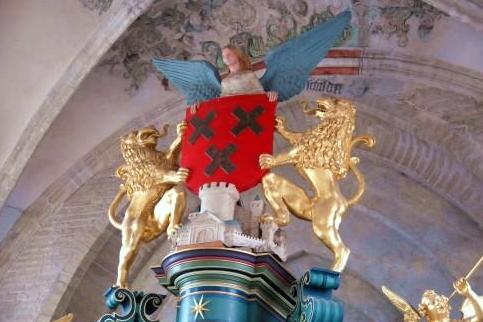 Het stadswapen van Roosendaal.Oudste vermelding van de naam Roosendaal is in 1157
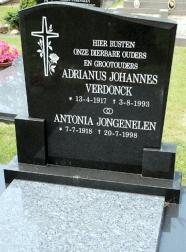 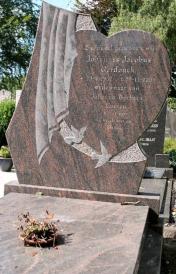 Johannes Jacobus Verdonck 1952-2002
En
Johanna Barbara Voeten
1955 - 1991
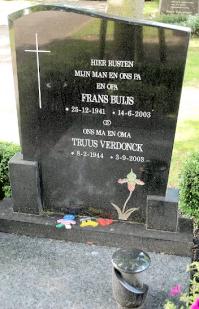 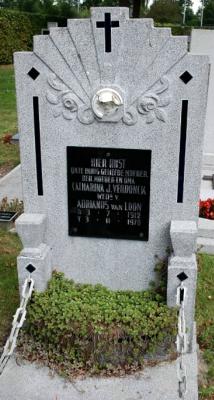 Catharina Johanna Verdonck 1912-1970
Trouwden  30-8-1935 te Roosendaal . met

Adrianus  van Loongeboren 9-2-1907 te Roosendaal
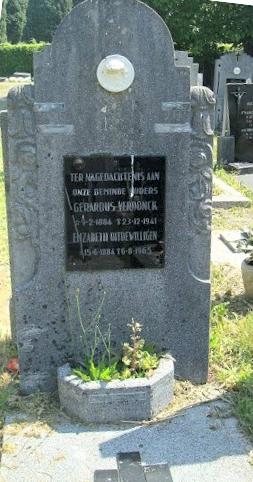 Gerardus Verdonck1884 – 1941 en
Elizabeth Uitdewillegen1884 -  1965
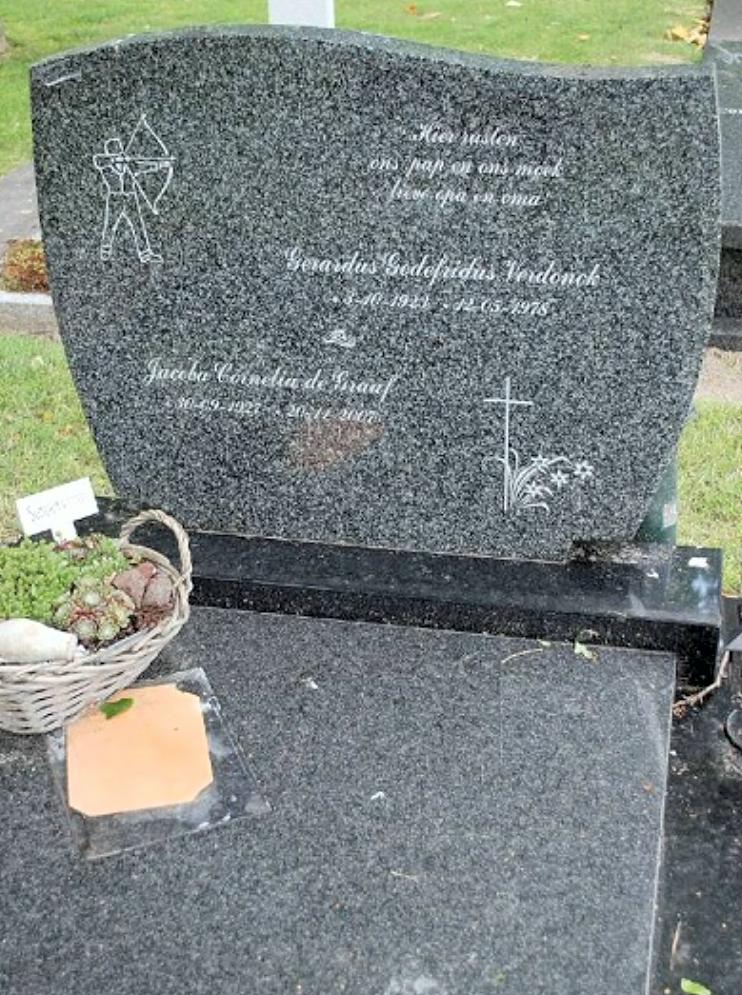 Gerardus Godefridus Verdonck1923 – 197824-5-1951 te Wouw metJacoba Cornelia de Graaf1927 - 2007
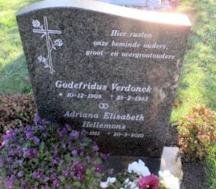 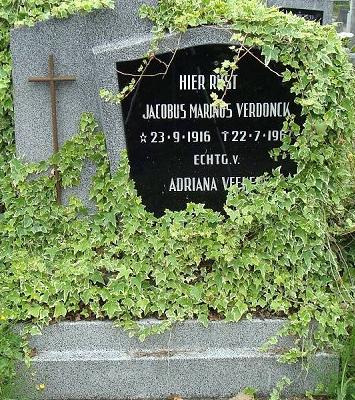 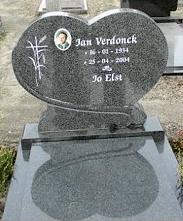 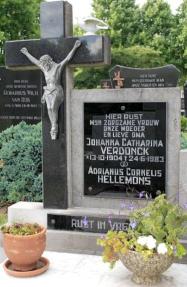 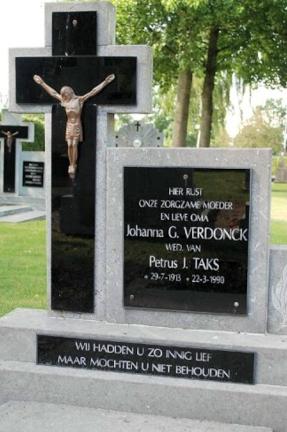 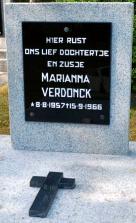 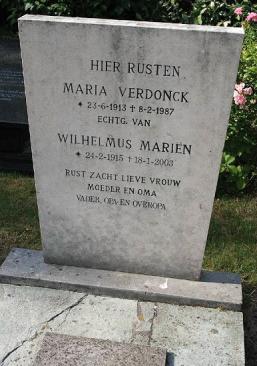 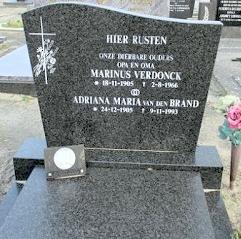